2025 Satellite Early Career Researcher Regional Symposium on Electrochemistry
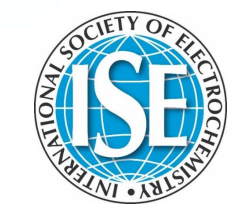 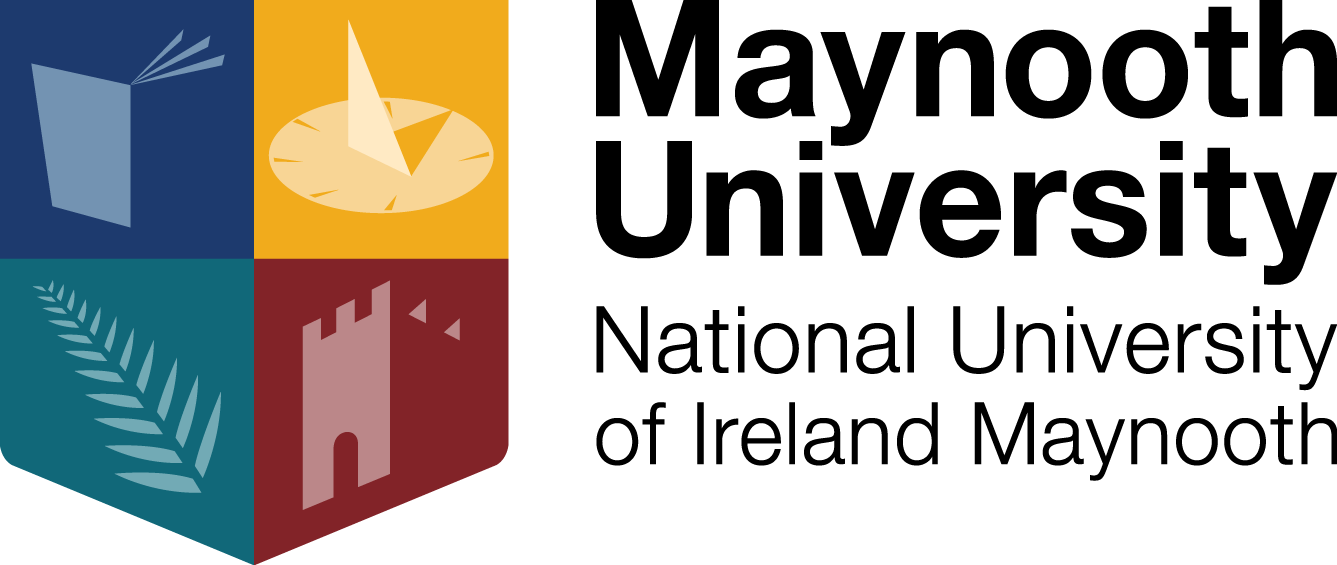 Presentation Title
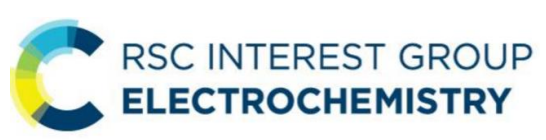 Author, affiliation, email.........
Abstract
References/Acknowledgements